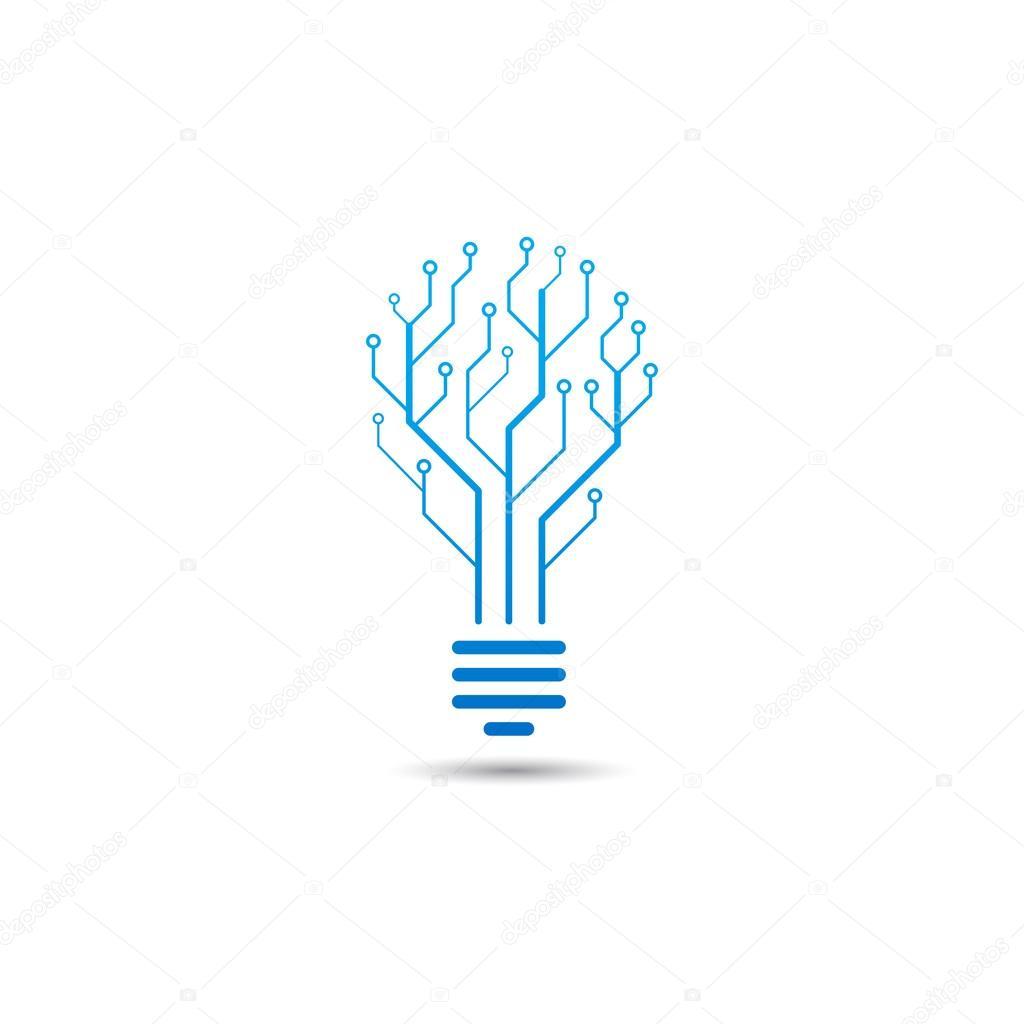 Electron Industries
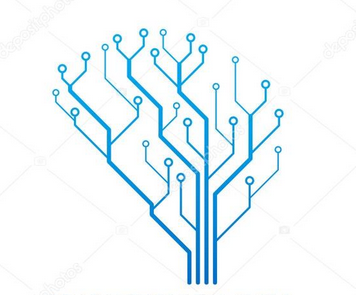 Fabbrica Italiana elettronica di consumo
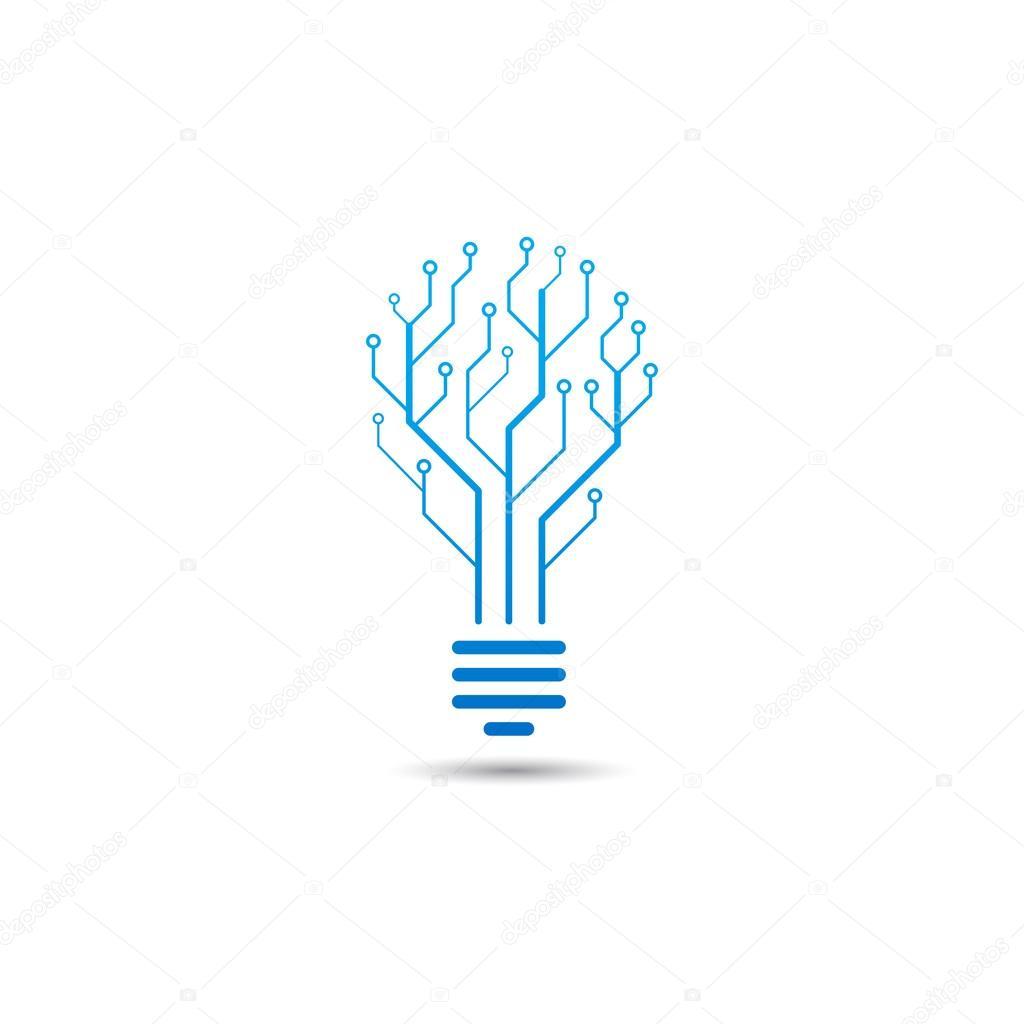 Un’impresa di frontiera
È il 2015 quando un gruppo di neolaureati del Politecnico avvia il primo progetto imprenditoriale, sostenuto da fondi comunitari, che sarà all’origine della Electron Industries. L’idea è di investire l’eccellenza nella ricerca e la concentrazione di cervelli in un ritorno della produzione industriale di frontiera nella ex-capitale dell’auto italiana.
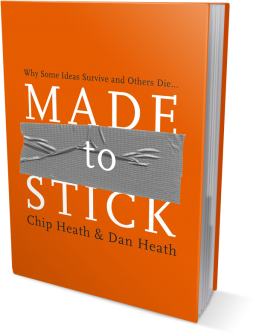 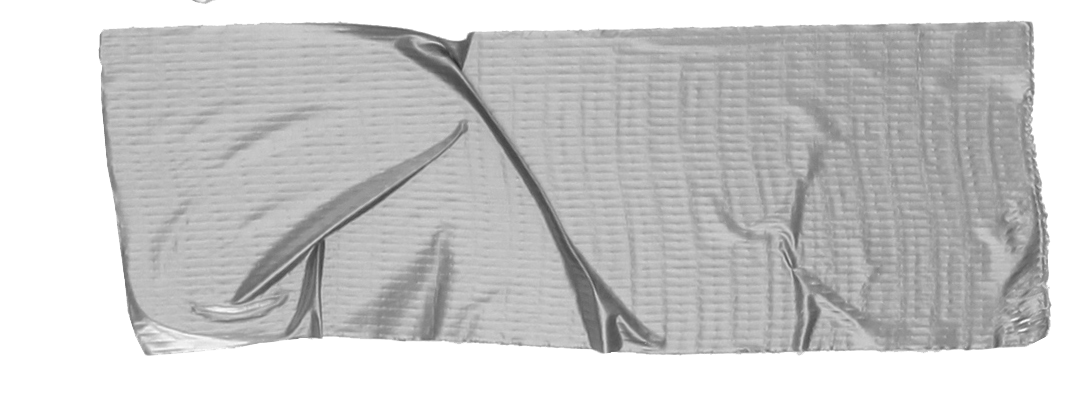 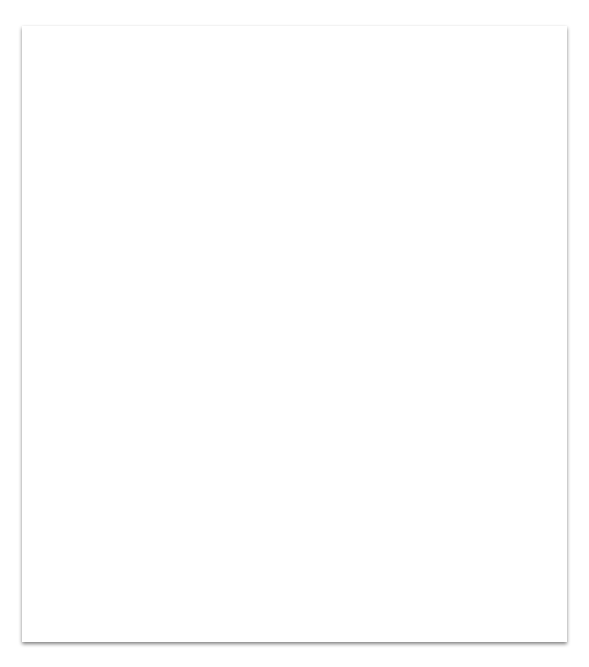 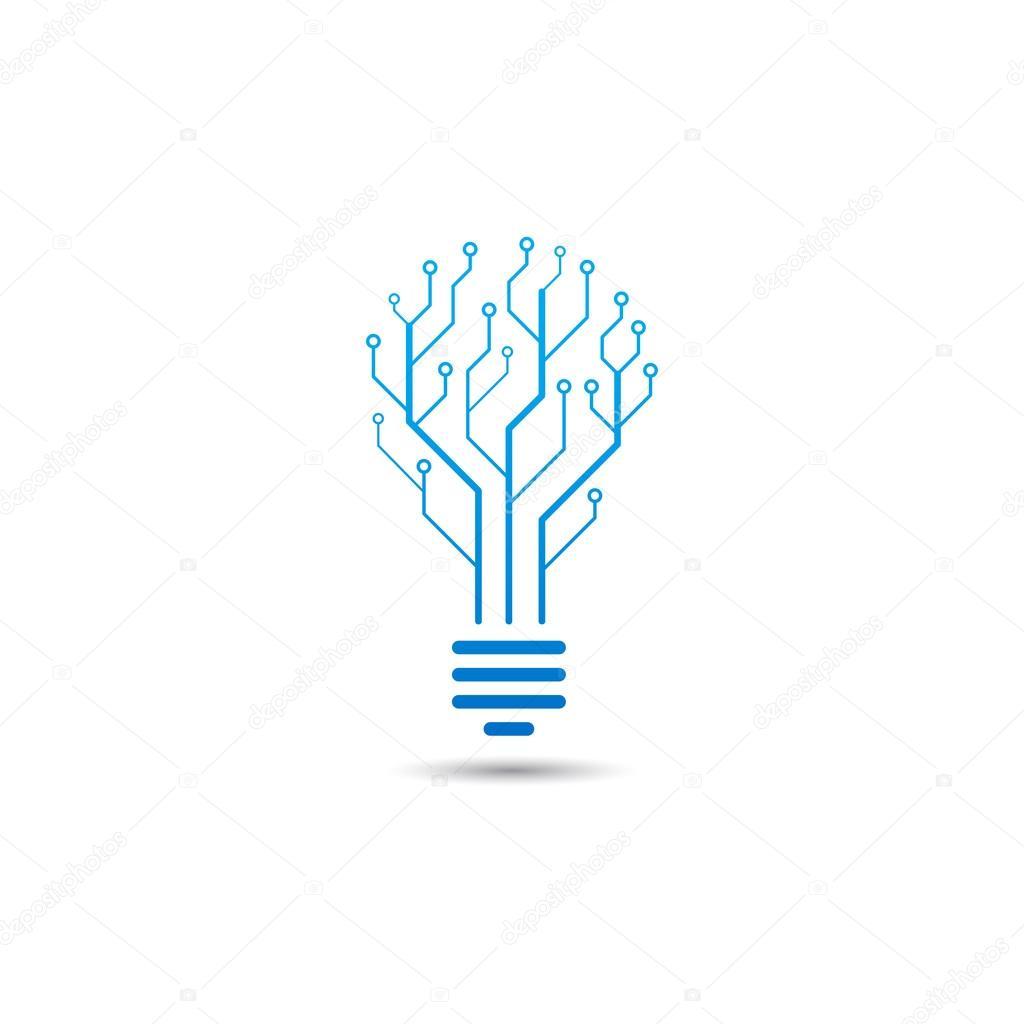 Punti di forza
La straordinaria concentrazione e varietà di intelligenze di una città della ricerca (con un focus particolare sulle telecomunicazioni), capitale industriale e del design italiano
Il rapporto stretto con l’Università e politecnico
Un tessuto industriale ricco e articolato sul territorio e in parte interessato alla riconversione tecnologica
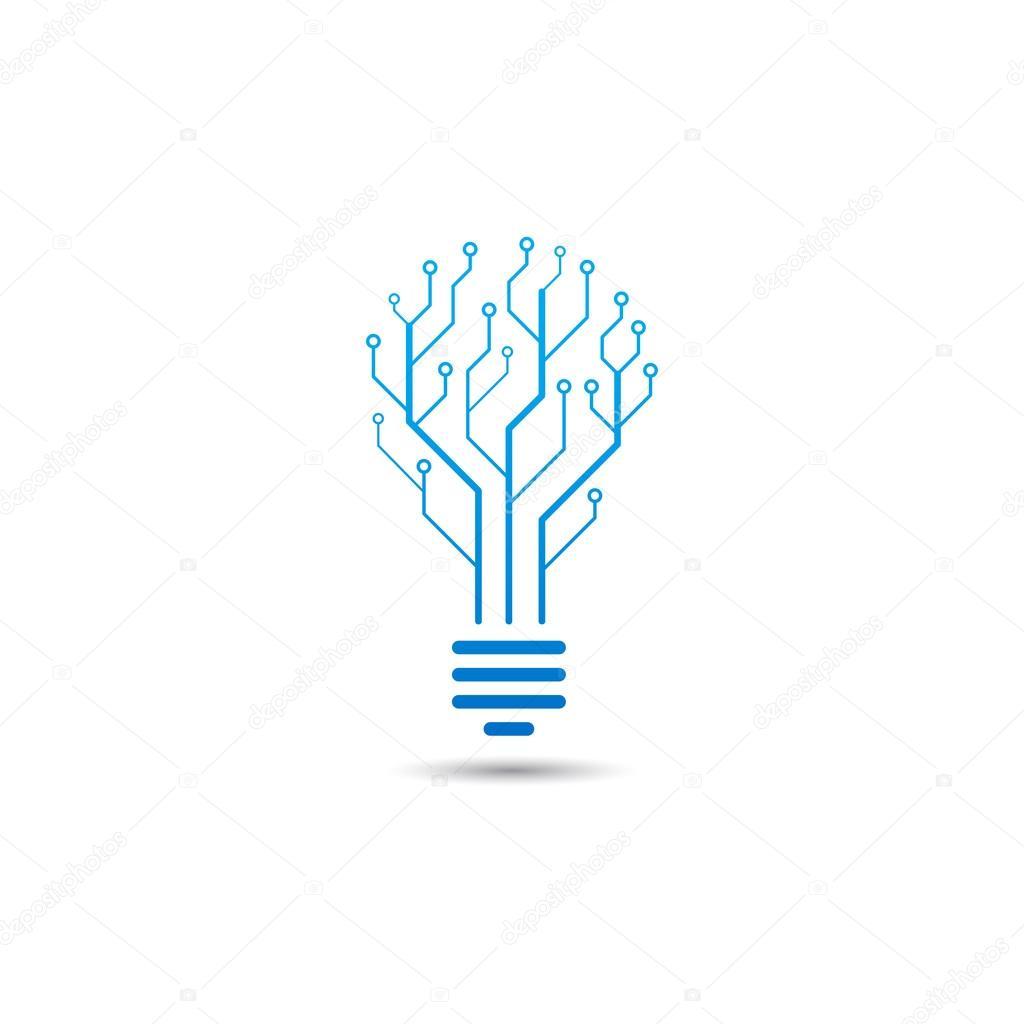 Electron Industries svilupperà le sue attività  tutto campo nelle tecnologie informatiche e telematiche, il suo business attuale è nella produzione di smartphone di ultima generazione. L’implementazione delle più avanzate tecnologie e un design che richiama le linee morbide ma essenziali della grande tradizione italiana garantiscono un margine competitivo importante.
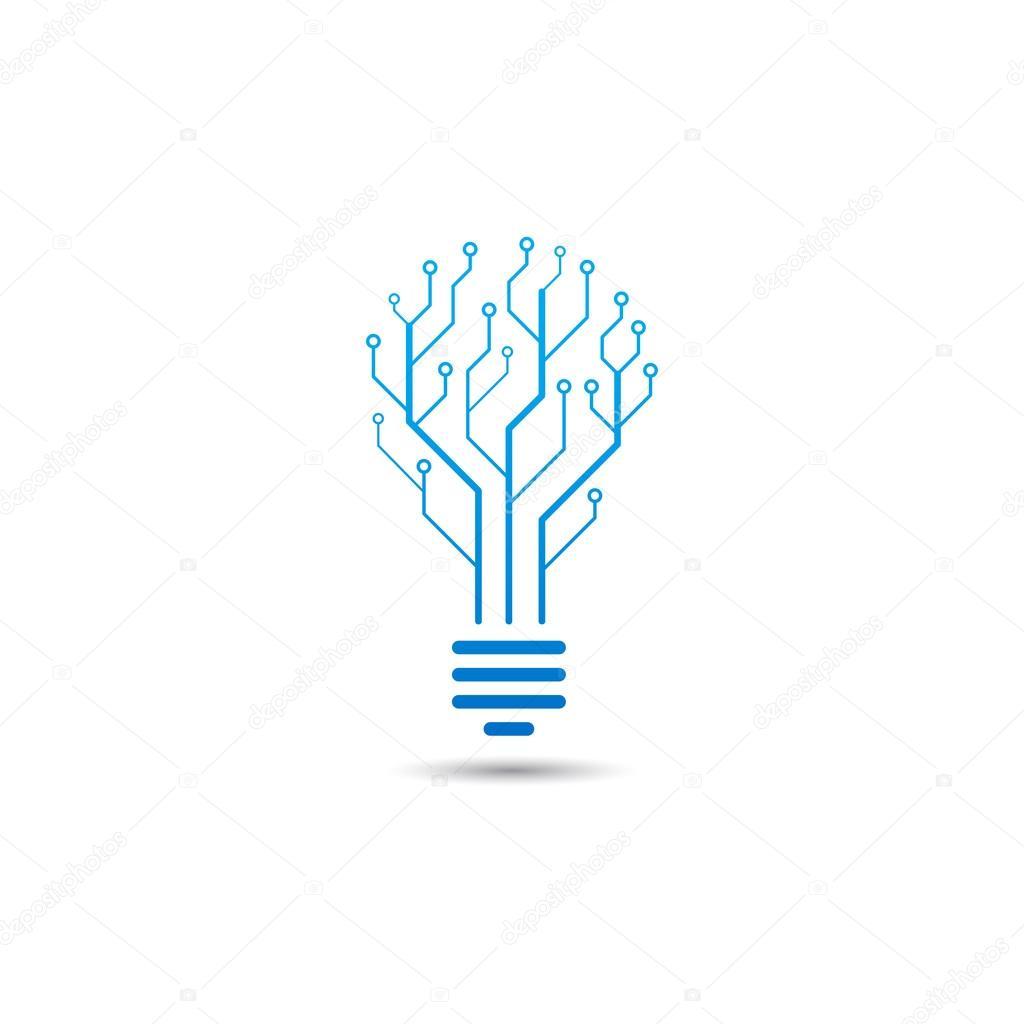 Conclusioni 



Come impresa manufatturiera  hit tech ci troviamo a fronteggiare sia i rischi “classici” della produzione industriale che quelli tipici dell’attività informatica (cyber risk). Abbiamo approntato una serie di misure sia assicurative che, dove possibile, preventive, per minimizzare il danno possibile. 

Esiste anche un rischio d’impresa, derivante dalla incessante concorrenza in un mercato molto competitivo, ma per quello non esistono vere coperture assicurative e abbiamo provveduto a creare dei fondi ad hoc per assorbire il danno e rilanciare la competitività dell’azienda.